Komunikace a komunikační styly sluchově postižených
Sdělování informací SP osob
Vizuálně-motorické komunikační systémy. 
Auditivně-orální komunikační systémy. 
Znakový jazyk. 
Znakovaná čeština. 
Daktyl. 
Prstová abeceda. 
Mluvená řeč. 
Odezírání. 
Zásady komunikace se sluchově postiženými.
Vizuálně-motorické komunikační systémy
prstová abeceda 

znakový jazyk 

znakovaná čeština 

 pomocné artikulační znaky
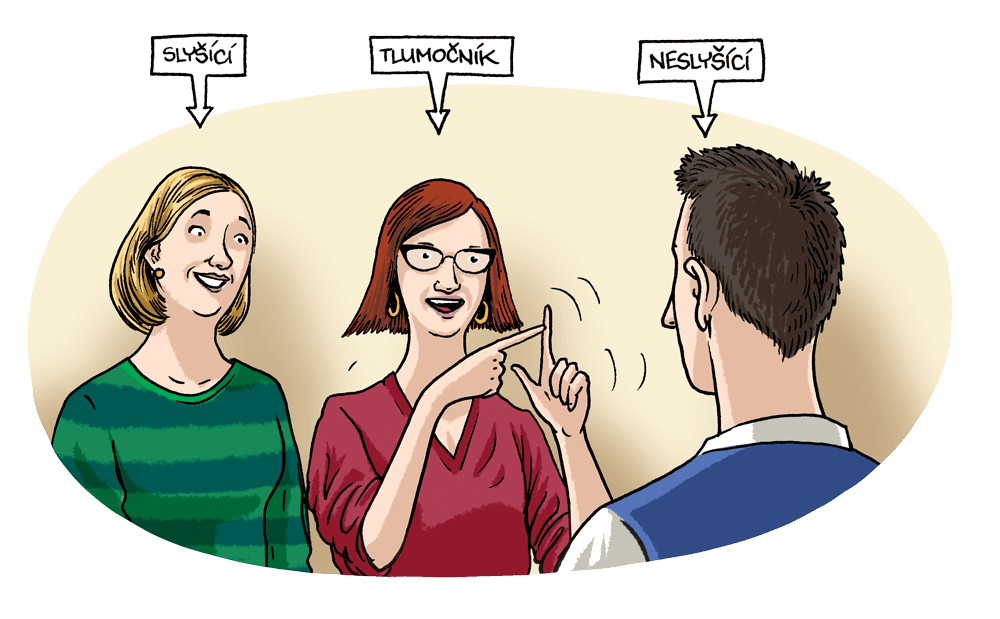 Prstová abeceda
využívá formalizovaných a ustálených postavení prstů a dlaně jedné ruky nebo prstů a dlaní obou rukou k zobrazování jednotlivých písmen abecedy. 
Prstová abeceda je využívána zejména k odhláskování cizích slov, odborných termínů, případně dalších pojmů. 
Prstová abeceda v taktilní (hmatové) formě může být využívána jako komunikační systém hluchoslepých osob.
Prstová abeceda
znakový jazyk
Znakový jazyk je přirozený a plnohodnotný komunikační systém tvořený specifickými vizuálně-pohybovými prostředky, tj. tvary rukou, jejich postavením a pohyby, mimikou, pozicemi hlavy a horní části trupu. 
Znakové jazyky vznikaly spontánně v komunitách neslyšících, kde se dále vyvíjejí.
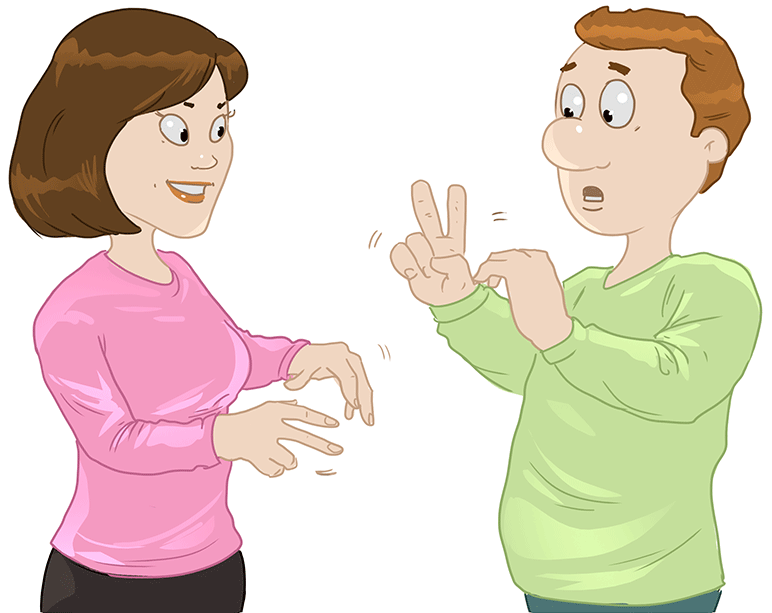 znakovaná čeština
Znakovaná čeština je uměle vytvořený komunikační systém. Využívá gramatické prostředky češtiny, která je současně hlasitě nebo bezhlasně artikulována. Spolu s jednotlivými českými slovy v projevu jsou pohybem a postavením rukou ukazovány jednotlivé znaky, převzaté z českého znakového jazyka.
 Znakovaná čeština v taktilní formě může být využívána jako komunikační systém hluchoslepých osob, které ovládají český jazyk.
Pomocné  znaky
„Pomocné artikulační znaky jsou specifickou českou (a slovenskou) vizuálněmotorickou pomůckou sloužící primárně k výuce výslovnosti. Sekundárně je však možno využít je jako podporu odezírání.“ (Hudáková, 2008, s. 100)
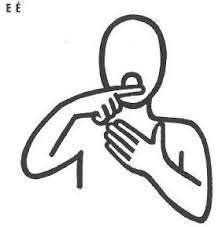 VM komunikační systémy
Audio-vizuální komunikační systémy
Mluvená (orální) řeč
    vyjádření myšlenek (a jiných složek komunikace - např. postojů ke sdělení a vztahu k adresátovi)  - předání příjemci 
Pro SP osoby namáhavý proces

Odezírání  (mimika tváře, výraz očí, gestikulace rukou i celého těla)
 (kinémy)
Zásady odezírání
Stav zraku postiženého klienta

Osvětlení

Vzdálenost mluvící osob

Řeč mluvící osoby
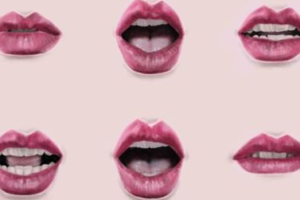 AV komunikační systémy